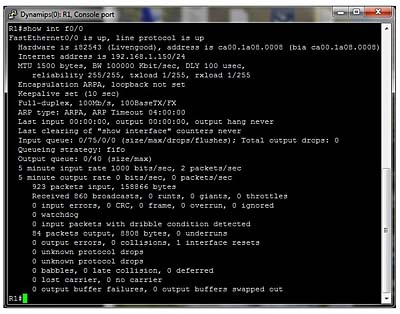 The black art of networking
sh ….I T
Cisco ASA Unique Visibility    User inside and Out
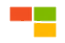 Gigaflow that can see Remote IP –User and inside IP - User
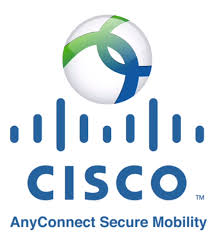 10.106.5.40 
( payroll.net.)
10.254.123.161  
User:Warr123 
(Internal assigned IP)
165.26.8.16   User: Warr123
(Remote User External IP)
[Speaker Notes: Customers are struggling in keeping communication flowing – so that they can still function as a company.

Lack of “owned” infrastructure. BYOD causing security/risk issues – however important to note customer should not care about this at this point – the important thing is to keep the data moving.

Out-sourced Infrastructure - visibility may be lacking in this instance

Identify and remove choke points  - identify misuse of traffic

What’s happening now needs to be accounted for so that it can be rationalised later. Archive now for forensic analysis later]
10.254.123.161   
(Pool assigned address)
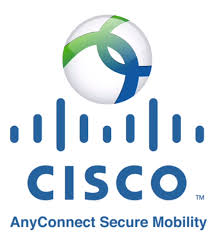 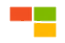 User:WARR123
User:Warr123
65.26.8.16 
(Remote User External IP)
89.238.250.100
10.254.12.30
NSEL (Flow)
10.106.5.40 
( winsbox01.XX.net.)
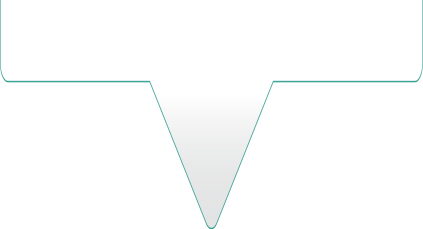 Session Syslog
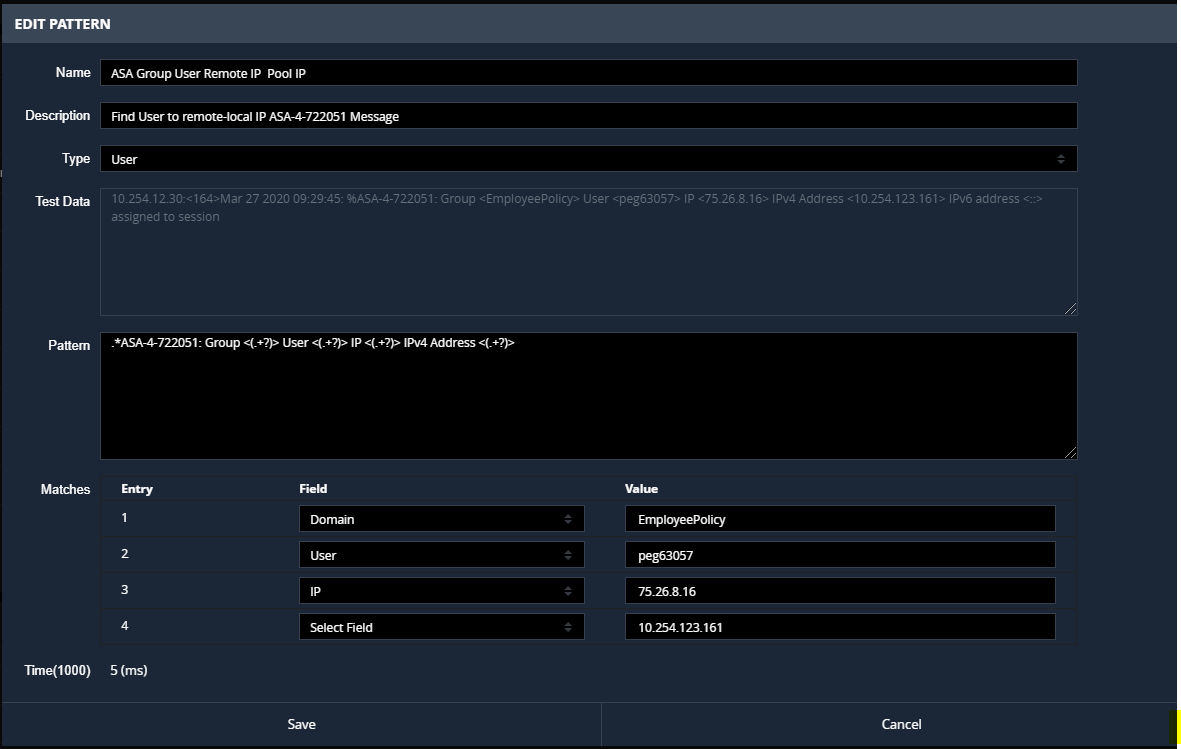 Bi Directional NSEL Flow records
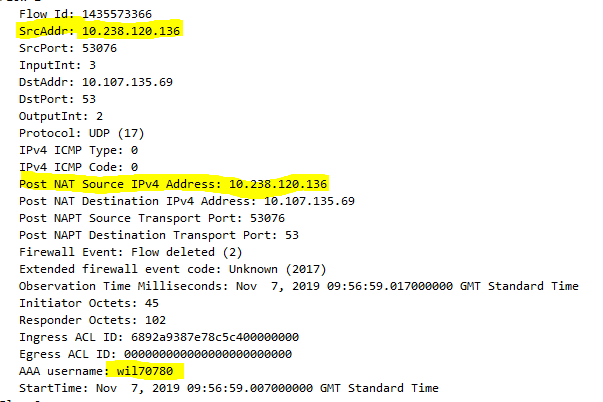 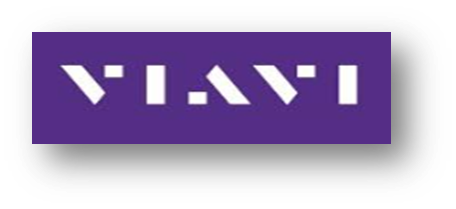 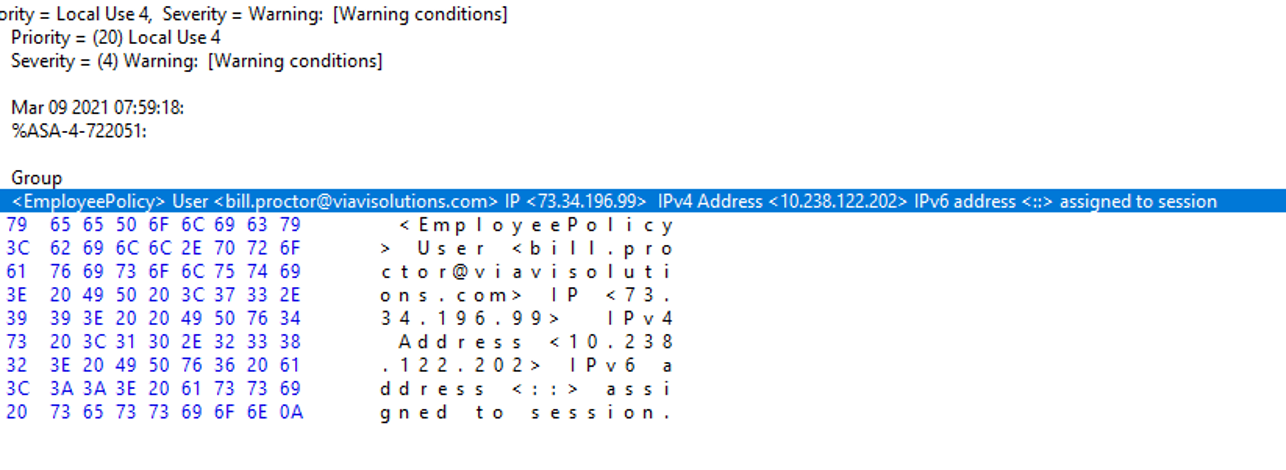 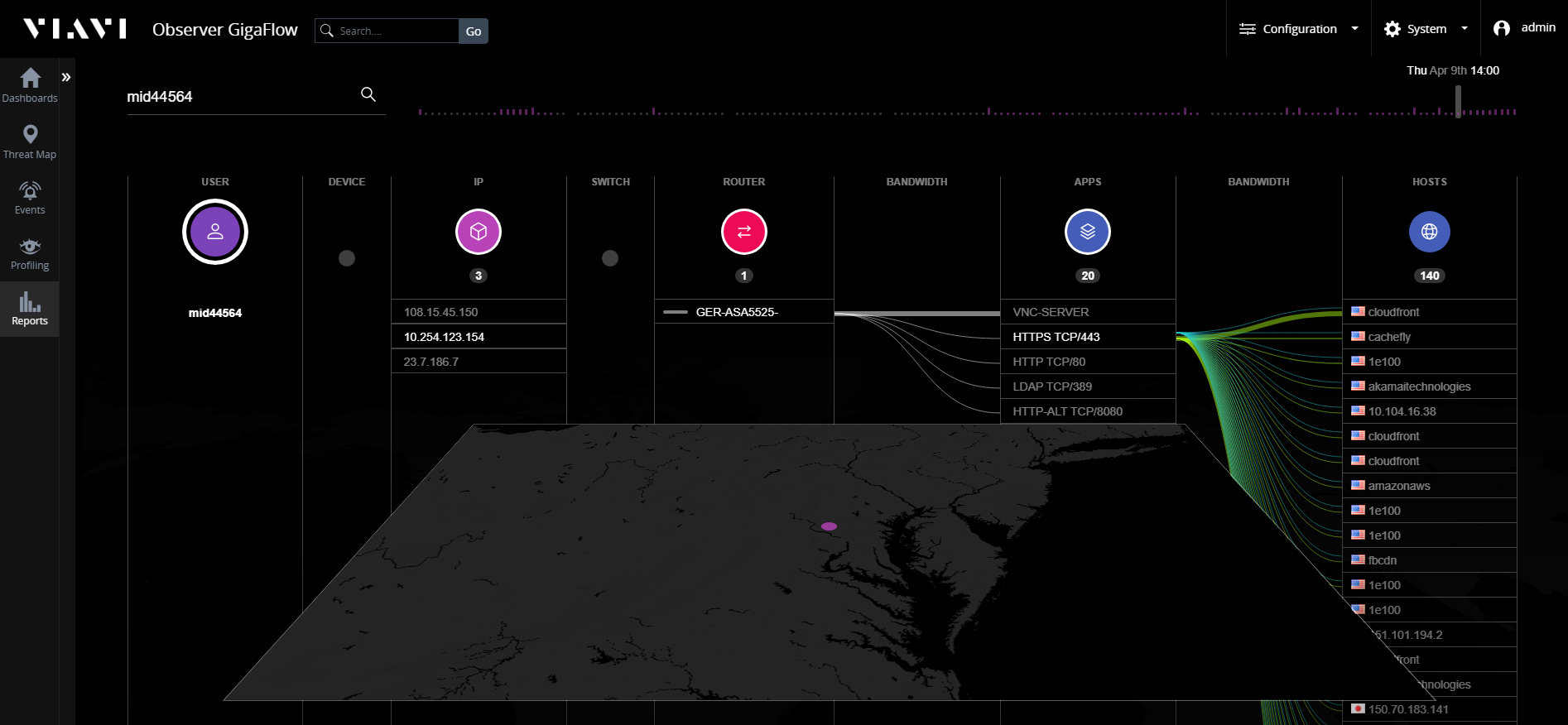